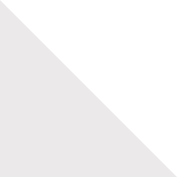 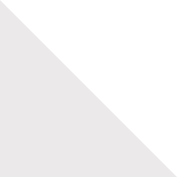 МР «Ижемский» Республики Коми
Республика
Коми
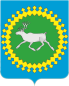 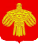 Инвестиционный паспорт (профиль)
 муниципального района «Ижемский» Республики Коми
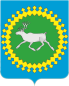 Министерство экономического развития, промышленности и транспорта Республики Коми
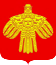 Администрация 
МР «Ижемский» Республики Коми
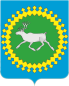 Коми инвестиционный портал Республики
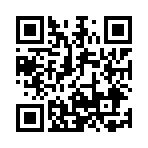 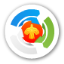 Обращение к инвестору
МР «Ижемский» 
Республики Коми
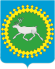 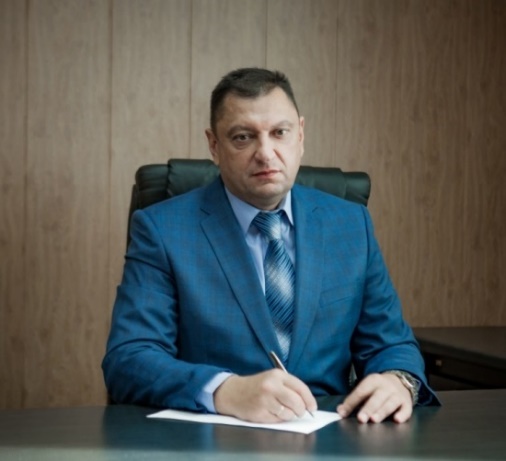 Уважаемые  дамы и господа!
Представляем вашему вниманию инвестиционный паспорт муниципального района «Ижемский» Республики Коми. В данном документе отражены состояние экономики района, его промышленный, сельскохозяйственный, кадровый и природный потенциал.
       Инвестиционный процесс играет значительную роль в  развитии и   росте экономики,  способен решать важные производственные и социально-экономические проблемы.
       Мы готовы к открытому диалогу с потенциальными инвесторами и готовы оказывать поддержку проектам, направленным на развитие нашего района, улучшение качества жизни населения, и обеспечение взаимовыгодных условий сотрудничества и всестороннюю поддержку в реализации новых бизнес-идей.
С уважением,
Глава муниципального района «Ижемский» – 
руководитель администрации

 Норкин Игорь Викторович
8(82140)94-107
adminizhma@mail.ru
https://admizhma11.gosuslugi.ru/
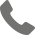 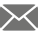 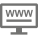 https://vk.com/komiizhma
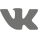 Историческая справка
МР «Ижемский»
 Республики Коми
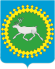 XVI век – начал складывться ижемский этнос. В формировании ижемского этноса приняли участие вымские и удорские коми, северные великорусы и лесные ненцы.

ХVIII  век - становление оленеводства, к концу девятнадцатого века ижемцы стали одними из самых крупных оленеводов в Большеземельской тундре.
В 1567 году ,согласно некоторым данным, была основана ижемская слобода.

В 1828 году Первая школа в сельской местности в Коми крае открылась именно в Ижме и открыл ее на свои средства крестьянин Прокопий Ануфриев.

На Олимпийских играх в Инсбруке (Австрия) Раиса Сметанина из с. Мохча завоевала две золотые медали в лыжных гонках на 10 км и эстафете. В последствии она стала 4-хкратной олимпийской чемпионкой (дважды в 1976г., потом в 1980 и 1992 годах).

В 2004 году администрацией муниципального района «Ижемский район» было принято решение возродить праздник и проводить его ежегодно. Разработано положение о проведении районного праздника «Луд», и ежегодно ширится его география.
С 2007 г. «Луд»  проводиться как межрегиональный праздник.  

С 2011 года на территории МР «Ижемский» Республики Коми проводится Республиканский спортивный Фестиваль по национальным видам спорта «Изьваса вермасьöмъяс» Ижемские состязания.  «Ижемские состязания» объединили в себе несколько самостоятельных мероприятий,  в числе которых соревнования по национальным видам спорта «Северное многоборье»,  лыжные гонки, конные соревнования с санными повозками , турнир по и классическому жиму штанги лежа.
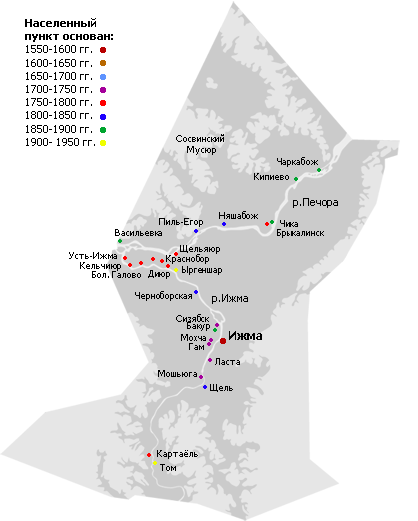 Общая характеристика района
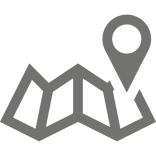 ПЛОЩАДЬ ТЕРРИТОРИИ    18,4 тыс. км²
ЧИСЛЕННОСТЬ НАСЕЛЕНИЯ на 01.01.2024
 16012
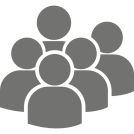 СЕЛЬСКИЕ ЖИТЕЛИ
16012
ГОРОДСКИЕ ЖИТЕЛИ
0
РАЙОННЫЙ ЦЕНТР  с. Ижма
РАССТОЯНИЕ ДО Г. СЫКТЫВКАР    544 КМ.
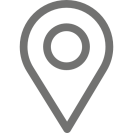 34
10
НАСЕЛЕННЫХ ПУНКТОВ
СЕЛЬСКИЕ ПОСЕЛЕНИЯ
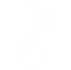 Климат района  умеренно-континентальный. 
Зима морозная, температура воздуха  нередко опускается до минус 35-45 о С. 
Лето дождливое, с преобладанием  пасмурной погоды.
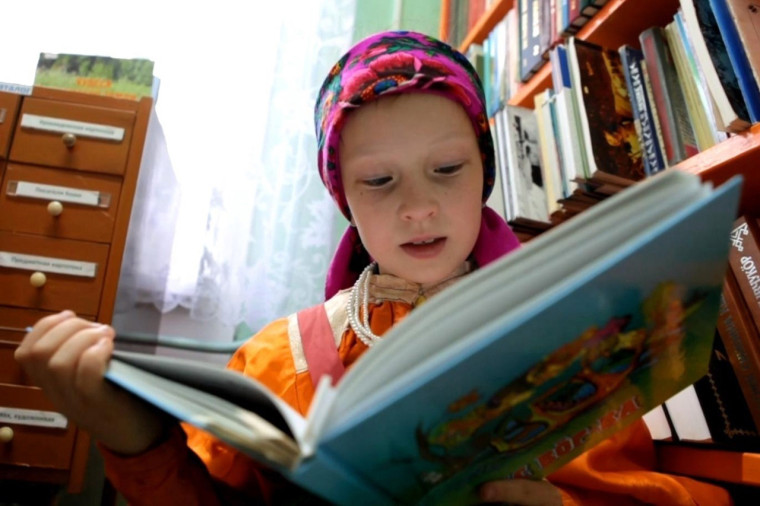 ГЛАВНАЯ СТРАТЕГИЧЕСКАЯ ЦЕЛЬ РАЗВИТИЯ РАЙОНА - повышение качества жизни населения и формирование духовного, физического и интеллектуального местного сообщества, сохраняющего свою самобытную культуру
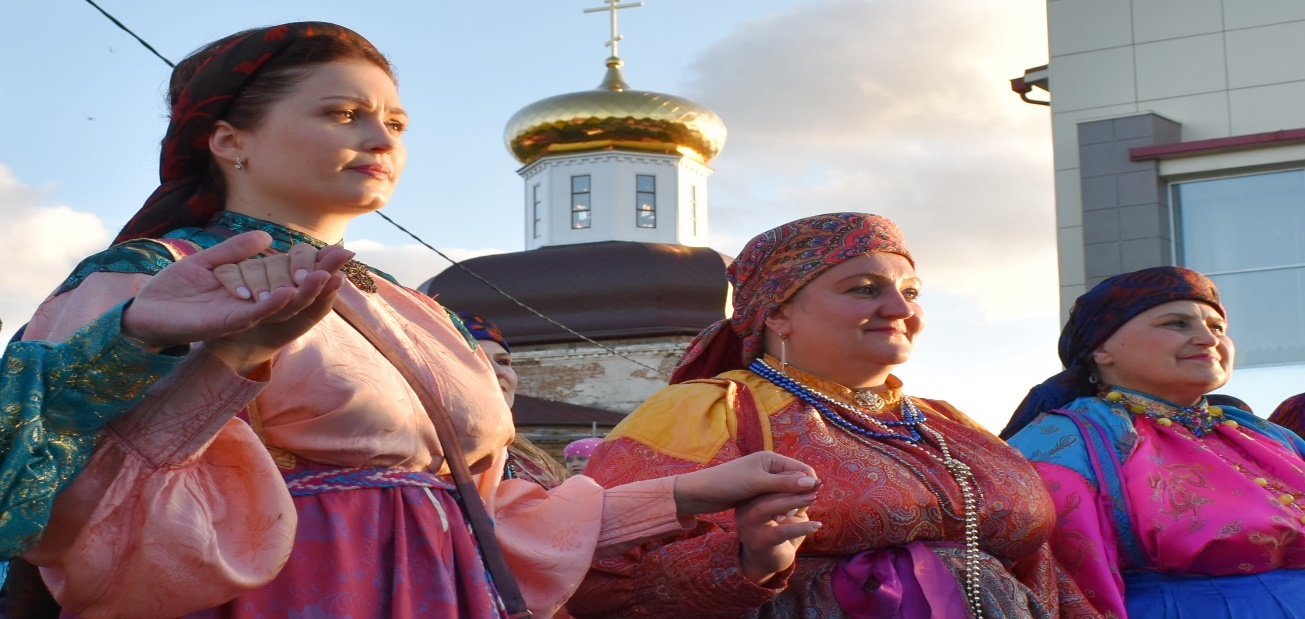 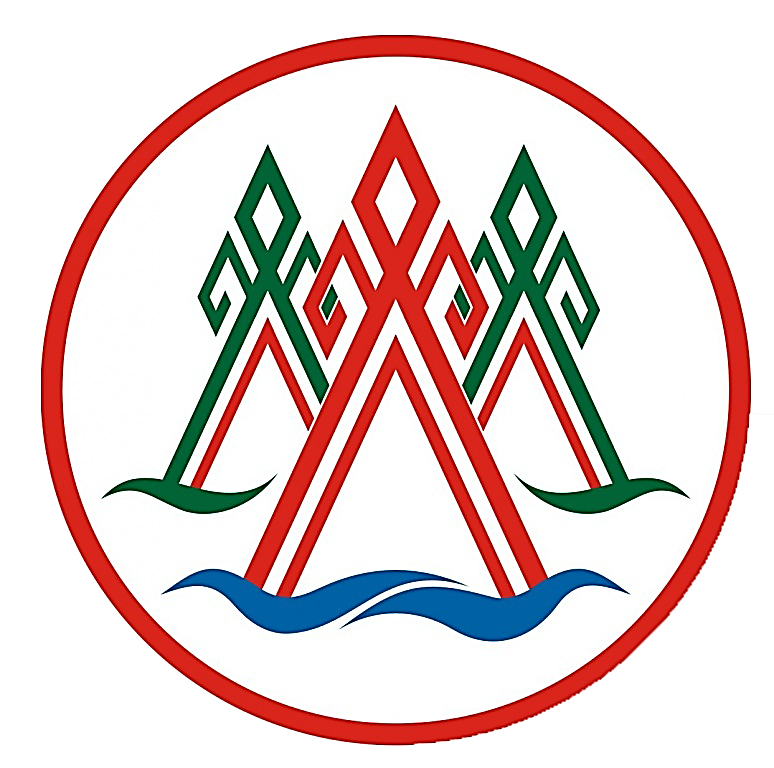 Конкурентные преимущества
-  Наличие земельных ресурсов для развития сельского хозяйства
-  Наличие рекреационного потенциала для развития этнотуризма
-  Сохранение самобытной  культуры с богатым историко-культурным потенциалом
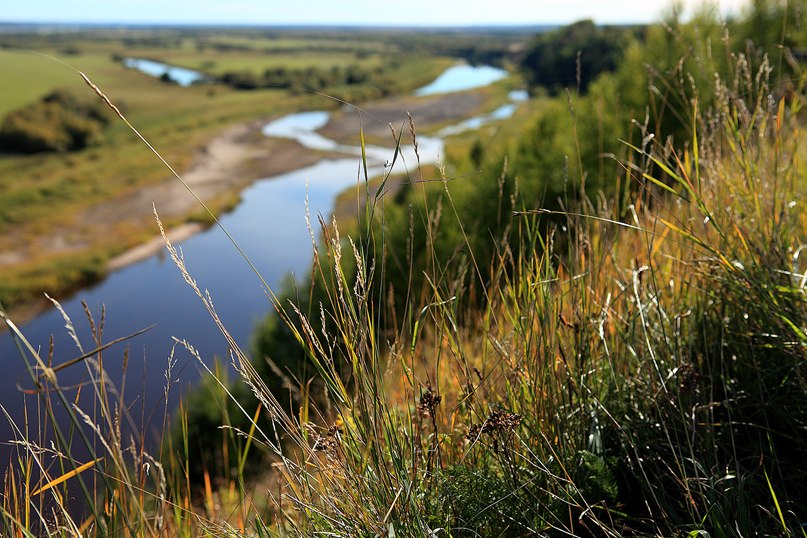 Наличие крупнейших в районе 
организаций/предприятий:
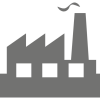 ООО  Молочный завод «Диюрский» 
ООО «Заречье»
ООО «Север Строй» 
ООО «Изьвастроитель»
ООО Молочная ферма «Зеленый луг» 
ООО «Хлеб»
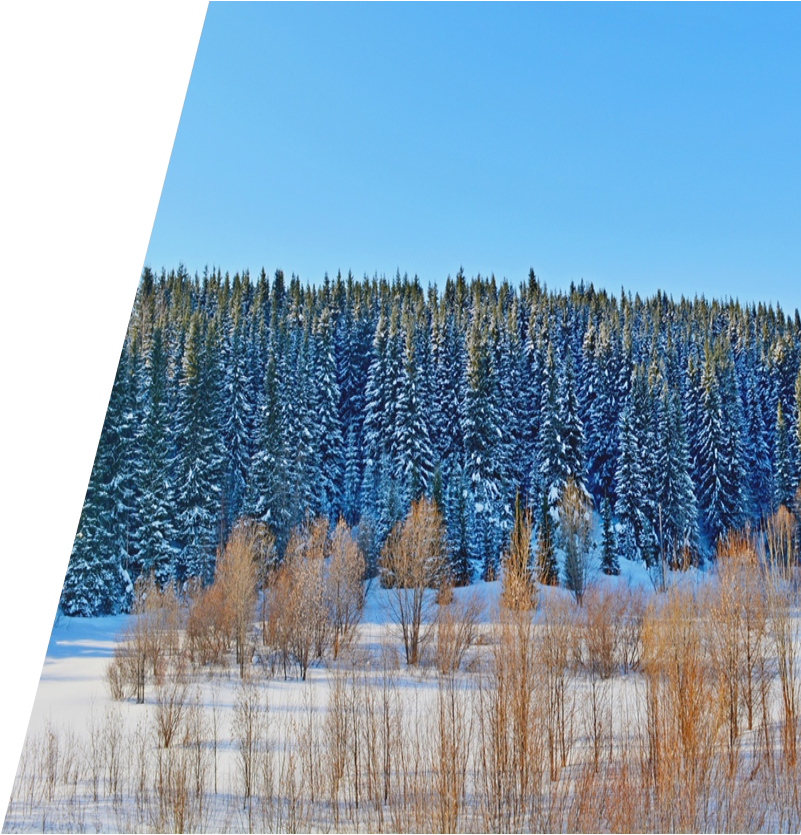 Природные и сырьевые ресурсы
Земельные ресурсы:
Земли сельскохозяйственного назначения – 45 502 га
Земли населенных пунктов – 6 727 га
Земли промышленности – 40 923 га
Земли лесного фонда – 1 843 557  га
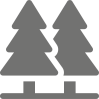 ОБЩАЯ ДЛИНА РЕЧНОЙ СЕТИ
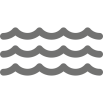 10,8 тыс.км
НАИБОЛЕЕ КРУПНАЯ: р. Печора
МИНЕРАЛЬНО-СЫРЬЕВЫЕ РЕСУРСЫ
Ижемский район характеризуется относительно низкой степенью изученности территории. Полезные ископаемые представлены топливно-энергетическим сырьем, пресными подземными водами и комплексом неметаллов. Минерально-сырьевой потенциал представлен оцененными запасами горючих сланцев, серой, фосфоритов, глауконитов, кварцевых стеклянных песков, пресных подземных вод.
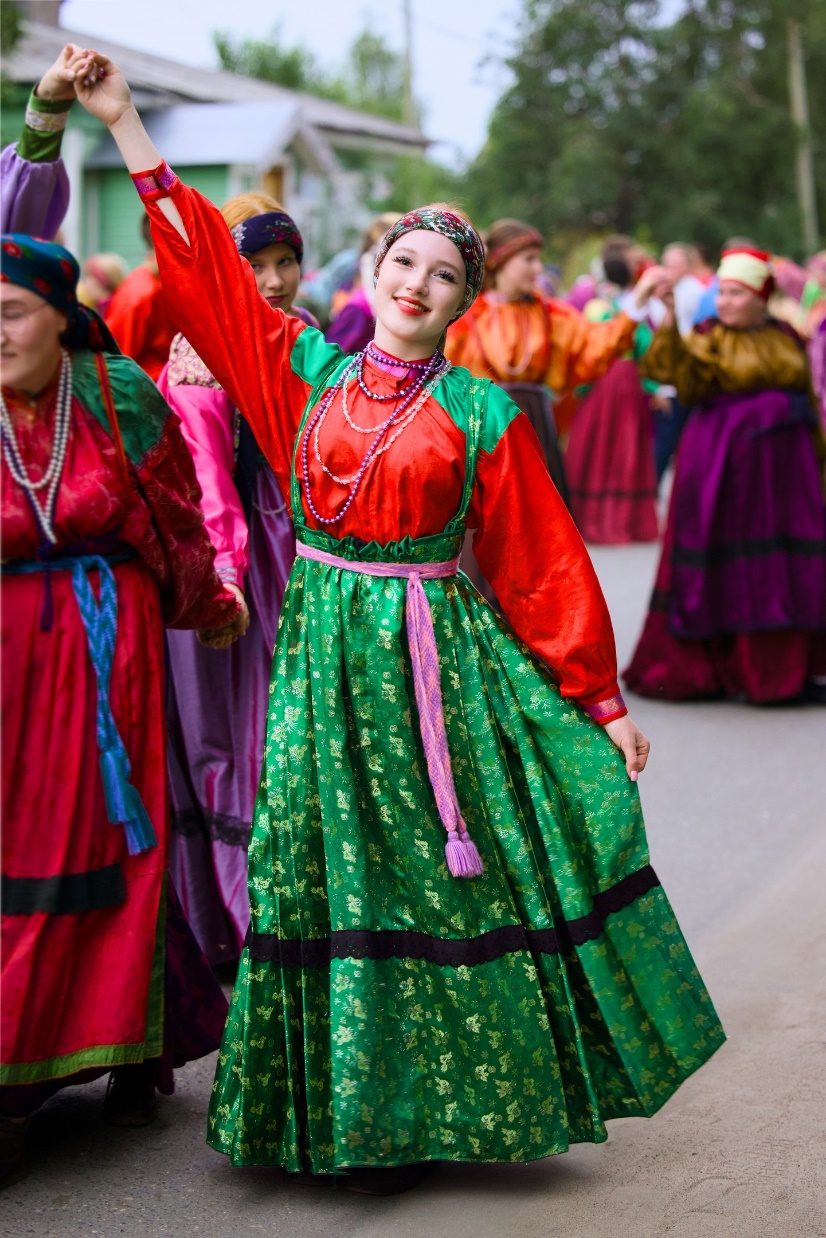 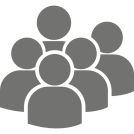 Население на 01.01.2025
Среднесписочная численность работников 
(без субъектов малого предпринимательства) –
 2711 чел.
Численность населения 16012 чел. (98,9% к 01.01.2024)
Численность безработных  137 чел.
Уровень безработицы 
1,87 %
ЗАНЯТОСТЬ НАСЕЛЕНИЯ ПО ВИДАМ ЭКОНОМИЧЕСКОЙ ДЕЯТЕЛЬНОСТИ, человек
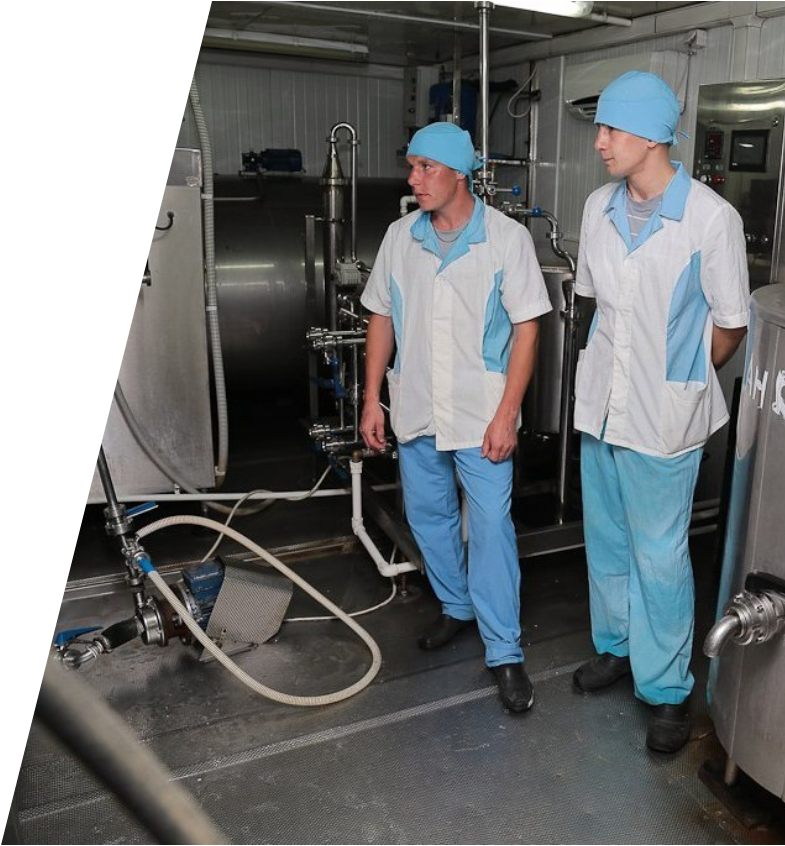 Ключевые отрасли экономики
ЛЕСНОЕ ХОЗЯЙСТВО
СЕЛЬСКОЕ ХОЗЯЙСТВО, РЫБОЛОВСТВО
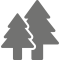 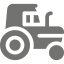 ОБРАБАТЫВАЮЩИЕ ПРОИЗВОДСТВА, ПРОИЗВОДСТВО ПИЩЕВЫХ ПРОДУКТОВ
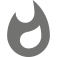 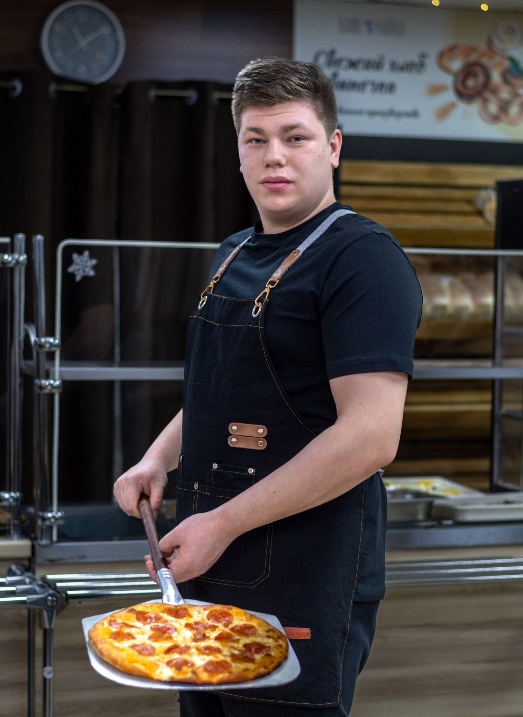 ОТГРУЖЕНО ТОВАРОВ 
СОБСТВЕННОГО 
ПРОИЗВОДСТВА за 2024 год   
3645,4 млн. руб. 
по сравнению с а.п.п.г.
102,9 %
ОБОРОТ ОРГАНИЗАЦИЙ  за  2023 год   
4629,8 млн. руб. 
по сравнению с а.п.п.г.
105,5%
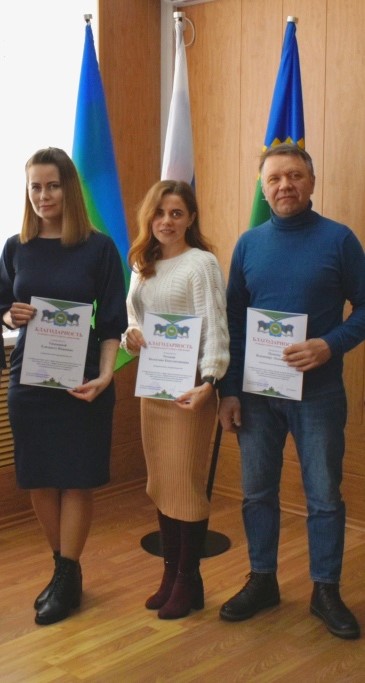 Хозяйствующие субъекты на территории района
по состоянию на 01.01.2025 года
ИНДИВИДУАЛЬНЫЕ
ПРЕДПРИНИМАТЕЛИ
ЮРИДИЧЕСКИЕ
ЛИЦА
ОСНОВНЫЕ ОТРАСЛИ ДЕЯТЕЛЬНОСТИ 
СУБЪЕКТОВ МАЛОГО И СРЕДНЕГО ПРЕДПРИНИМАТЕЛЬСТВА ЮР. ЛИЦ И ИП (ед.)
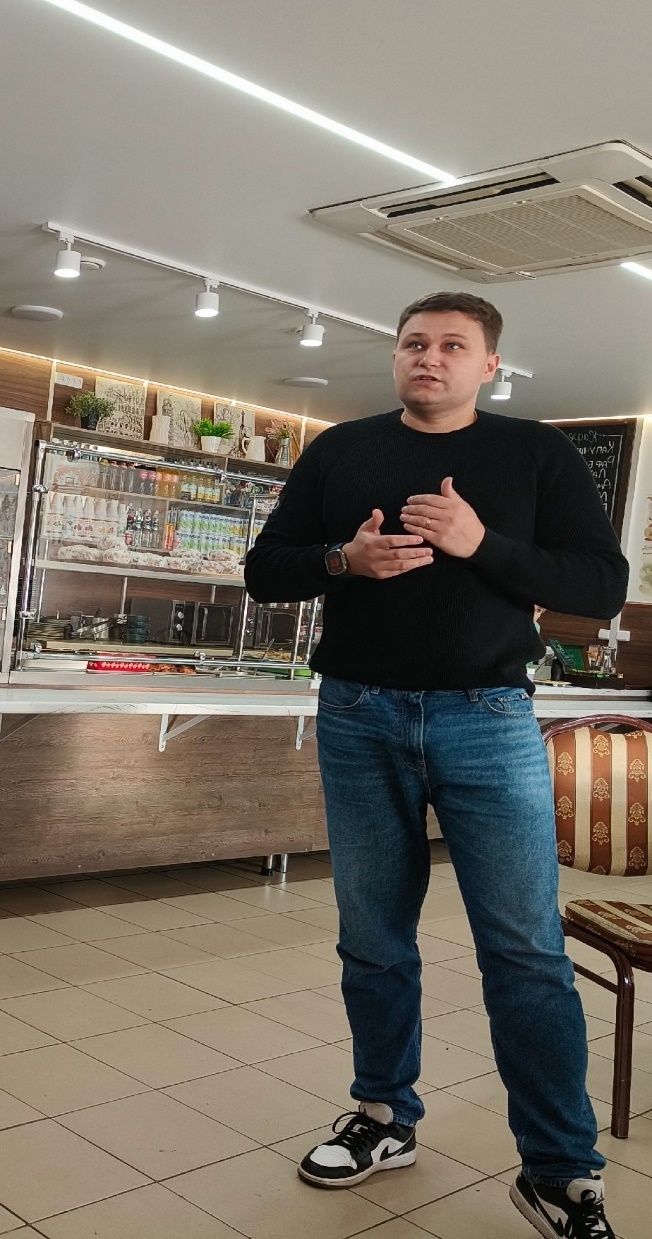 Малое и среднее предпринимательство
ПО СОСТОЯНИЮ НА 01.01.2024
380
ВСЕГО СУБЪЕКТОВ МСП
ИНДИВИДУАЛЬНЫЕ ПРЕДПРИНИМАТЕЛИ
МИКРО ПРЕДПРИЯТИЯ
321
367
МАЛЫЕ ПРЕДПРИЯТИЯ
СРЕДНИЕ ПРЕДПРИЯТИЯ
0
13
ОБЪЕМ ОКАЗАННОЙ ФИНАНСОВОЙ ПОДДЕРЖКИ СУБЪЕКТАМ МСП В 2024 ГОДУ
18 553,6 тыс. РУБ
ИНФРАСТРУКТУРА ПОДДЕРЖКИ МСП
Администрация 
МР «Ижемский» Республики Коми
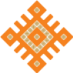 Информационно-маркетинговый центр МСП
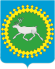 Промышленность
Инвестиционный паспортМР «Ижемский» 
Республики Коми
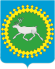 ОСНОВА ПРОМЫШЛЕННОГО ПРОИЗВОДСТВА - ОБРАБАТЫВАЮЩИЕ ПРОИЗВОДСТВА
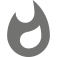 ОБЪЕМЫ ОТГРУЖЕННЫХ ТОВАРОВ СОБСТВЕННОГО ПРОИЗВОДСТВА, ВЫПОЛНЕННЫХ РАБОТ И УСЛУГ СОБСТВЕННЫМИ СИЛАМИ ОРГАНИЗАЦИЙ ПО ВИДАМ ЭКОНОМИЧЕСКОЙ ДЕЯТЕЛЬНОСТИ (МЛН.РУБ.)
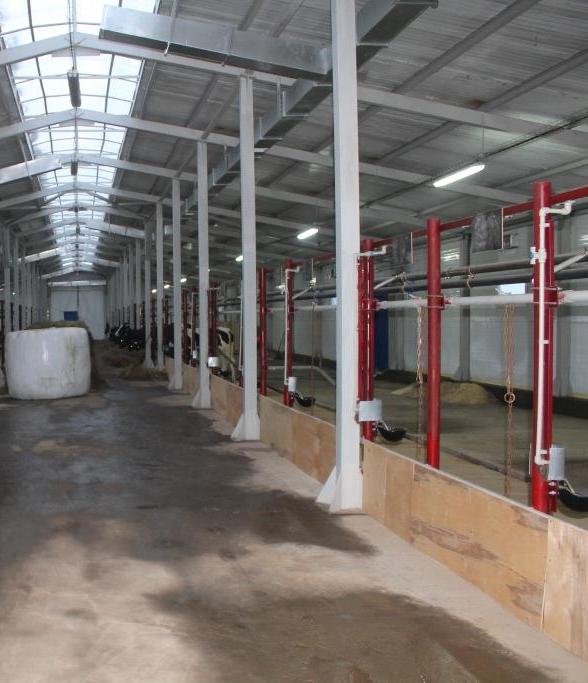 Основные предприятия
ООО «Заречье»
На предприятии 75 голов КРС, из них 51 голова коров. 
В 2024 году произведено 15,83 тонн  молока и молочных продуктов, произведено животных масел и жиров 9,6 тонн. Валовое производство молока составляет 209,7 тонн и скота в живом весе 10,6 тонн.

ООО  молочная ферма «Зеленый луг» 
На предприятии 174 голов КРС  из них коров 82 головы. 
В 2024 году произведено 1530 тонн  молока. Валовое производство молока составляет 618,3 тонн и скота в живом весе 10,7 тонн.

ООО  молочный завод «Диюрский» 
Крупное промышленное предприятия района. 
Основными видами деятельности предприятия является закуп и переработка молока, производство готовой молочной продукции, производство колбасных изделий, мясных полуфабрикатов.
В 2024 году закуплено от населения 699,4 тонн молока и произведено молока 152,7 тонн, произведено животных масел и жиров 27 тонн, переработано мяса 61,7 тонн

ООО «Хлеб»
Занимается производством  здоровых и натуральных хлебобулочных и кондитерских изделий. 
В ассортименте  более 70 наименований продукции.
По состоянию на  01.01.2025 год произведено хлеба и хлебобулочных изделий  335 тонн.
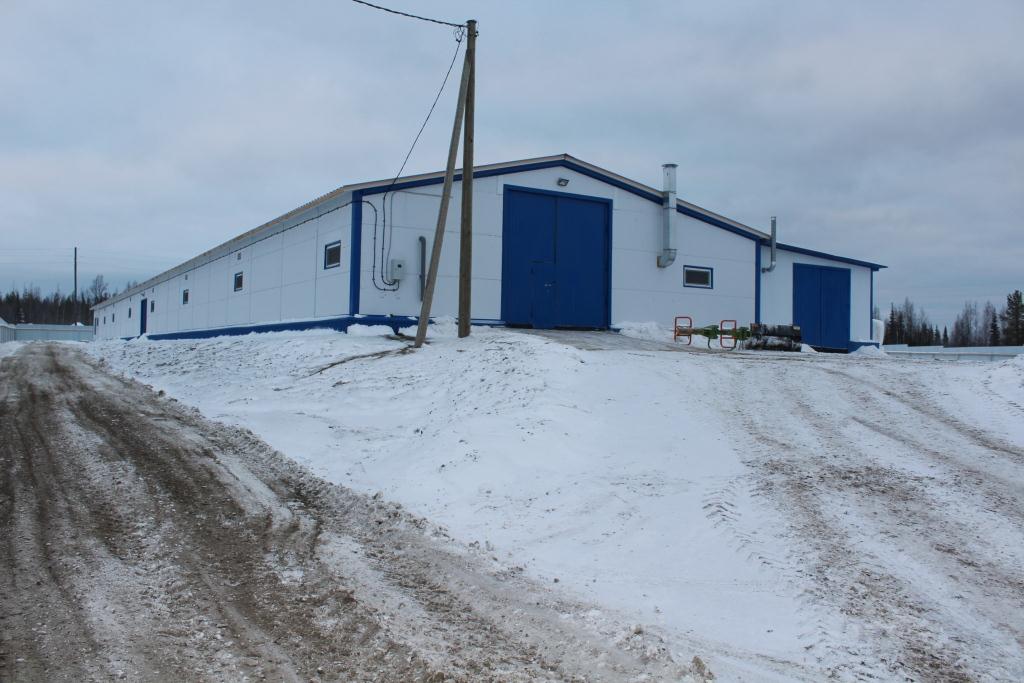 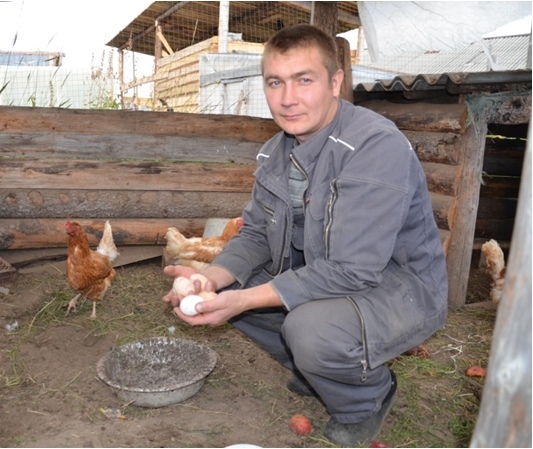 Сельское хозяйство
ОБЪЕМ ПРОИЗВОДСТВА ПРОДУКЦИИ В ХОЗЯЙСТВАХ ВСЕХ КАТЕГОРИЙ (КФХ и СХО)
СКОТ И ПТИЦА В ЖИВОМ ВЕСЕ  - 0,075 тыс. тонн
МОЛОКО – 1,73 тыс. тонн
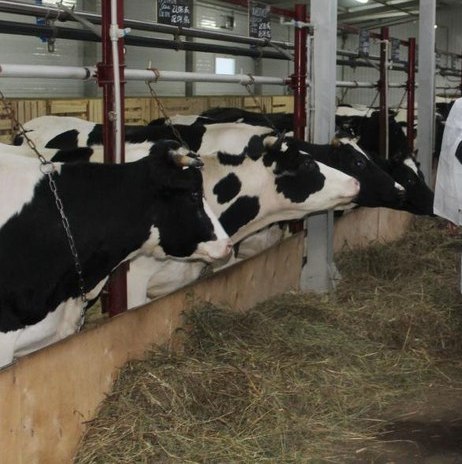 ПЛОЩАДЬ СЕЛЬХОЗУГОДИЙ
КФХ ЗАРЕГИСТРИРОВАНО
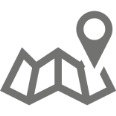 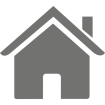 46,6 тыс. га
37 ед.
КРУПНЕЙШИЕ СЕЛЬСКОХОЗЯЙСТВЕННЫЕ ПРЕДПРИЯТИЯ
НА ТЕРРИТОРИИ РАЙОНА в 2024 году
ООО «ЗАРЕЧЬЕ»
ООО МФ «ЗЕЛЕНЫЙ ЛУГ»
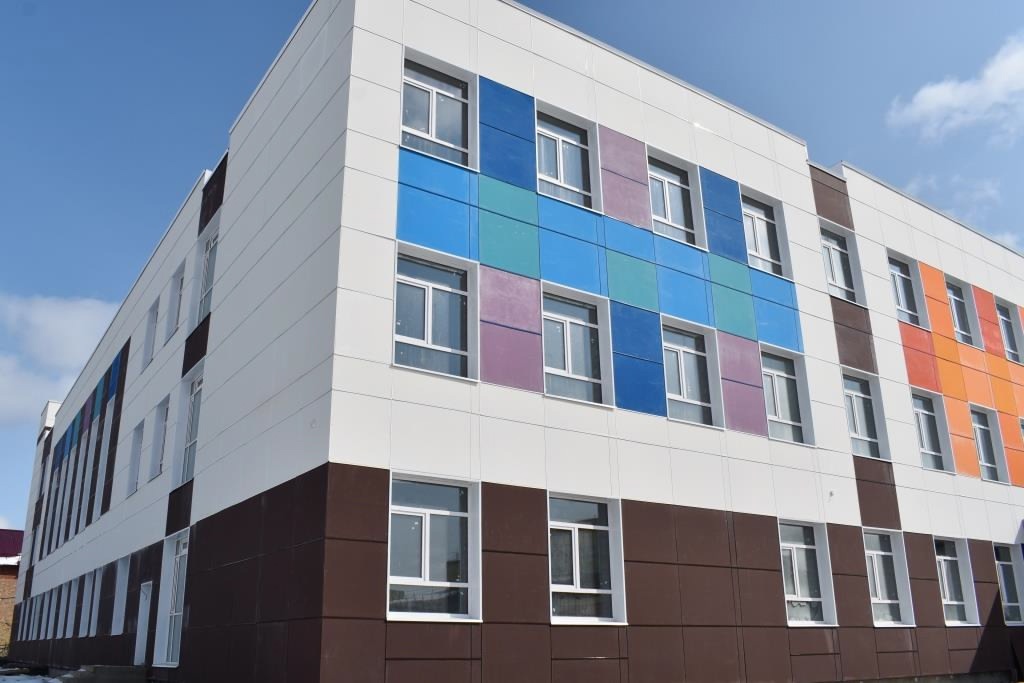 Инвестиции
ОБЪЕМ ИНВЕСТИЦИЙ В ОСНОВНОЙ КАПИТАЛ за 2024 год 
(БЕЗ СУБЪЕКТОВ МАЛОГО И СРЕДНЕГО ПРЕДПРИНИМАТЕЛЬСТВА)
1518,6 МЛН. РУБ.
ОБЪЕМ ИНВЕСТИЦИЙ В ОСНОВНОЙ КАПИТАЛ В РАЗРЕЗЕ ПО ИСТОЧНИКАМ ФИНАНСИРОВАНИЯ (МЛН.РУБ)
ОБЪЕМ ИНВЕСТИЦИЙ В ОСНОВНОЙ КАПИТАЛ В РАЗРЕЗЕ ПО БЮДЖЕТНЫМ СРЕДСТВАМ (МЛН.РУБ)
ФЕДЕРАЛЬНЫЙ БЮЖЕТ
собственные средства
РЕСПУБЛИКАНСКИЙ БЮЖЕТ
привлеченные средства
МЕСТНЫЙ БЮДЖЕТ
Реализуемые инвестиционные проекты в 2024 году
Инвестиционный паспортМР «Ижемский» 
Республики Коми
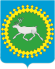 Инвестиционные площадки
Инвестиционный паспортМР «Ижемский»
Республики Коми
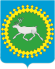 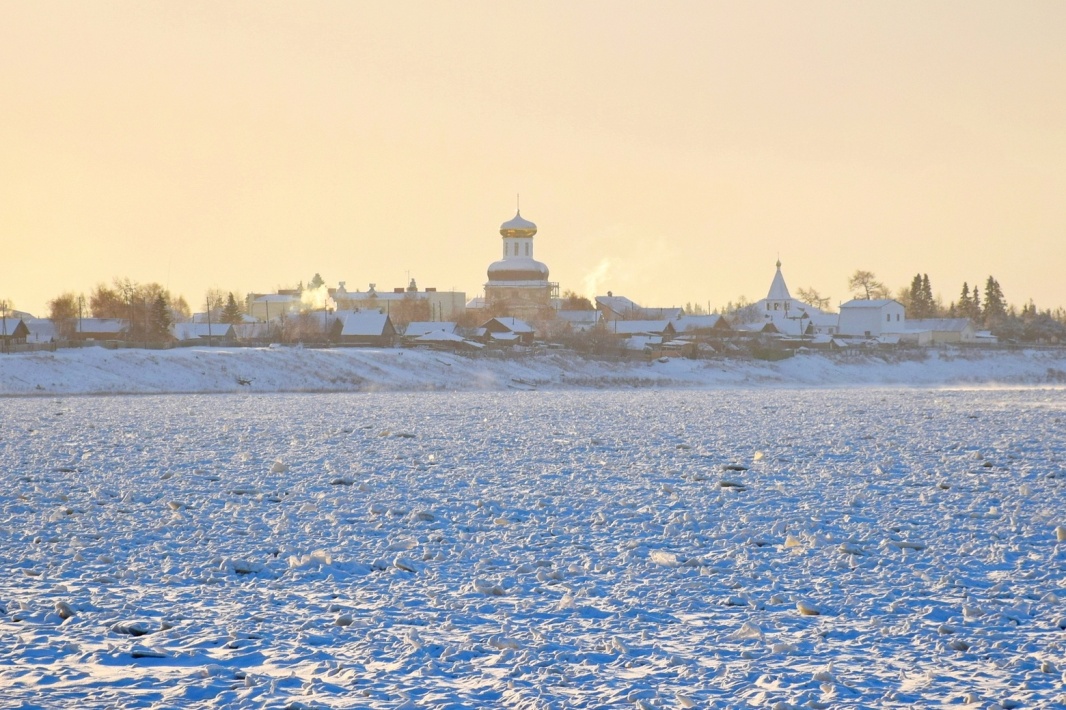 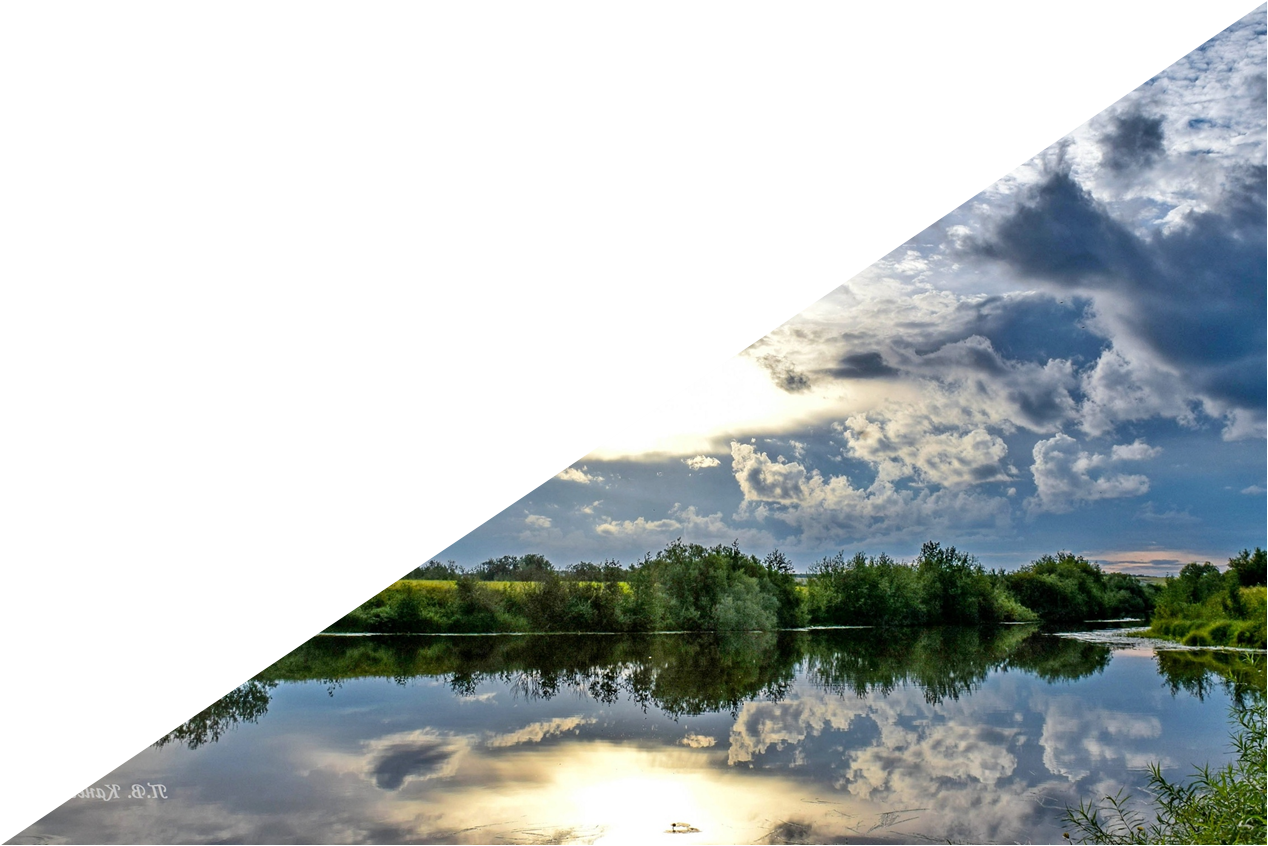 Инвестиционный потенциал территорий
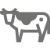 На территории МР «Ижемский» Республики Коми имеются невостребованные земельные ресурсы сельскохозяйственного назначения.
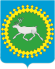 Инвестиционный паспортМР «Ижемский»
Республики Коми
Меры поддержки
НОРМАТИВНЫЕ ДОКУМЕНТЫ
НЕФИНАНСОВЫЕ МЕРЫ 
ПОДДЕРЖКИ
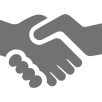 1. Муниципальная программа  муниципального  образования муниципального района «Ижемский» «Развитие экономики» от 30.12.2021 № 999. 
2 Постановление администрации МР «Ижемский» от 9 декабря 2015 года № 1031                                   «Об утверждении перечня муниципального имущества муниципального образования муниципального района «Ижемский», свободного от прав третьих лиц (за исключением имущественных прав субъектов малого и среднего предпринимательства), предназначенного для передачи во владение и (или) в пользование субъектам малого и среднего предпринимательства и организациям, образующим инфраструктуру поддержки субъектов малого и среднего предпринимательства».
3. Постановление администрации МР «Ижемский» от 25 мая 2021 г. № 384                         «Об утверждении правил формирования, ведения и обязательного опубликования перечня муниципального имущества,  свободного от прав третьих лиц (за исключением  права хозяйственного ведения, права оперативного управления, а также имущественных прав субъектов малого и среднего предпринимательства)».
- Информационная
- Консультационная
- Подготовка/переподготовка и повышение квалификации работников МСП
ИМУЩЕСТВЕННАЯ
ПОДДЕРЖКА
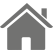 Предоставление во владение и (или) пользование на возмездной/безвозмездной/льготной основе муниципального имущества
ФИНАНСОВЫЕ МЕРЫ 
ПОДДЕРЖКИ
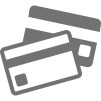 - Субсидирование части затрат на проведение обязательного подтверждения соответствия продовольственного сырья и пищевой продукции 
- Субсидирование части расходов, связанных с приобретением оборудования в целях создания и (или) развития либо модернизации производства товаров (работ, услуг) 
- Субсидирование части затрат на развитие сельского хозяйства и обновление основных средств крестьянских (фермерских) хозяйств, сельскохозяйственных организаций.
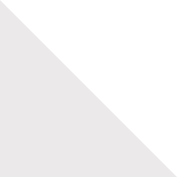 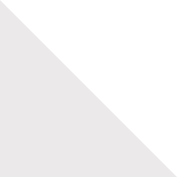 Министерство экономического развития, промышленности и транспорта Республики Коми
Администрация
муниципального района «Ижемский» Республики Коми
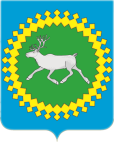 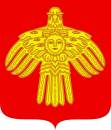 Россия, Республика Коми, Сыктывкар,
ул. Интернациональная, д. 157, 167982
Телефон: (8212) 25-54-33 (доб. 200)
Факс: (8212) 29-39-36
E-Mail: minek@minek.rkomi.ru
 www.econom.rkomi.ru
Россия, Республика Коми, Ижемский район,
с. Ижма, ул. Советская, д. 45, 169460
Глава муниципального района «Ижемский» – 
руководитель администрации
Норкин Игорь Викторович
Телефон: (82140) 94-107
Факс: (82140) 94-107
E-Mail: adminizhma@mail.ru 
https://admizhma11.gosuslugi.ru/
www.invest.rkomi.ru